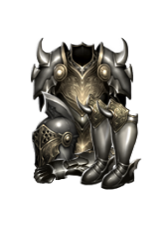 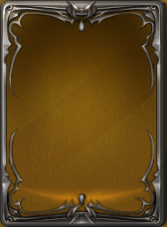 X
접속 시간 달성
* 서버 기준시간 24:00 시 초기화 됩니다.
다음 보상까지 : 00:00:00
10분
20분
30분
1시간
2시간
4시간
?
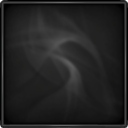 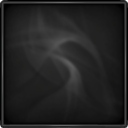 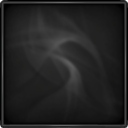 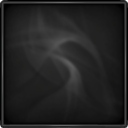 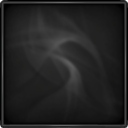 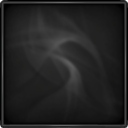 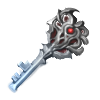 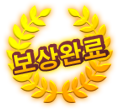 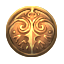 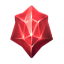 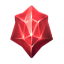 2,000
30
1,000
전설 장비
100
보상 받기
4시간 접속 보상은 매일매일 다른 아이템으로 변경됩니다.
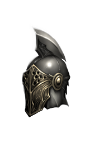 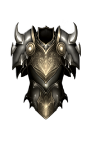 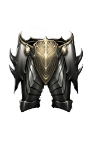 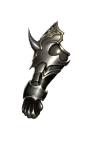 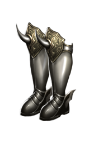 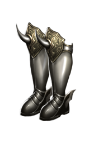 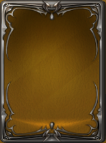 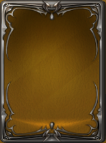 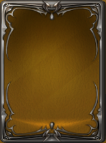 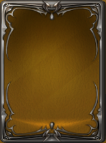 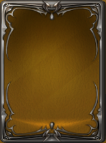 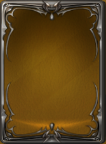 X
젬 누적 소비
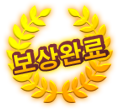 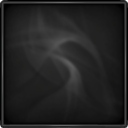 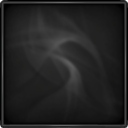 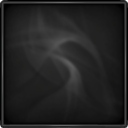 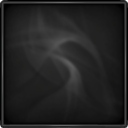 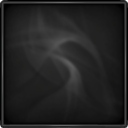 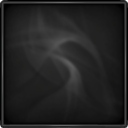 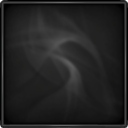 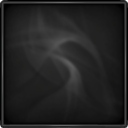 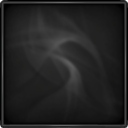 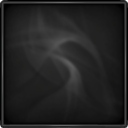 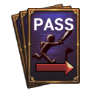 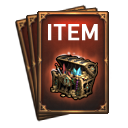 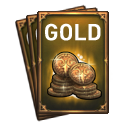 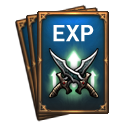 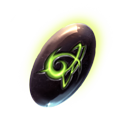 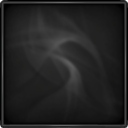 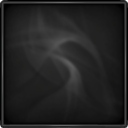 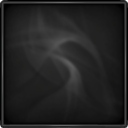 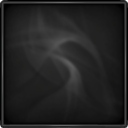 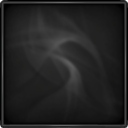 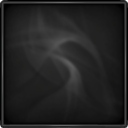 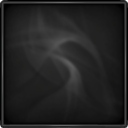 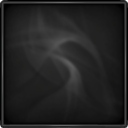 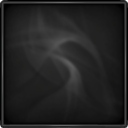 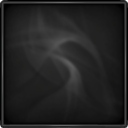 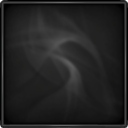 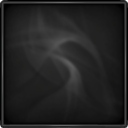 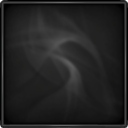 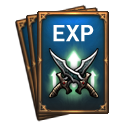 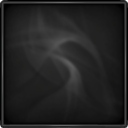 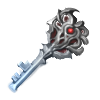 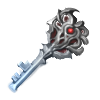 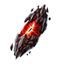 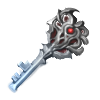 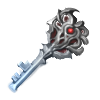 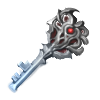 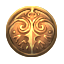 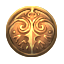 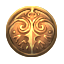 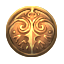 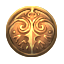 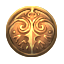 보상 받기
보상 받기
보상 받기
보상 받기
보상 받기
100
200
500
1,000
2,000
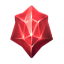 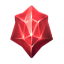 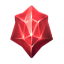 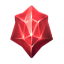 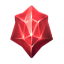 5,000
10,000
20,000
30,000
30,000
5
10
15
20
20
5
5
5
5
5
레어 하의
레어 장갑
레어 부츠
레어 투구
레어 갑옷
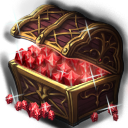 현재 누적 젬 소비량
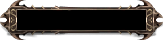 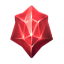 12,345